Holdingbay
GDPR Practical Start
where can you begin rolling out?
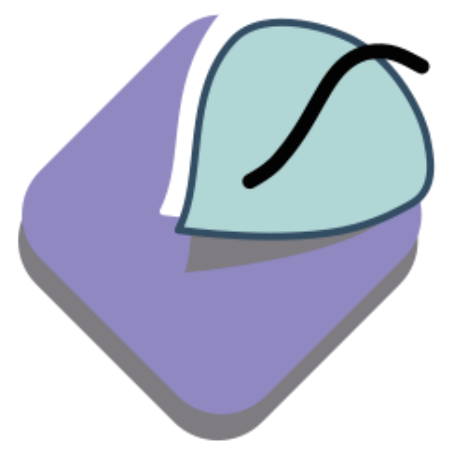 GDPR Practical Start
where can you begin rolling out?
Holdingbay
Tristan Bailey
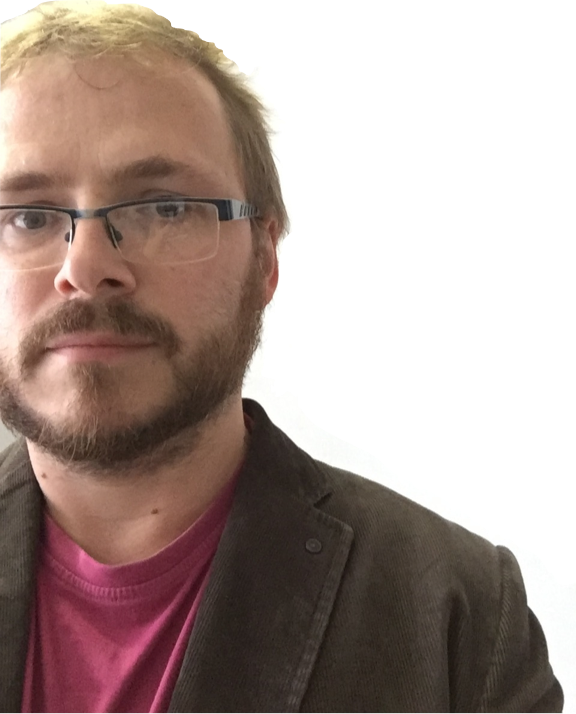 Working with marketing and sales data for over 15 years
Develop applications
Brighton, UK
Holdingbay
What is it?
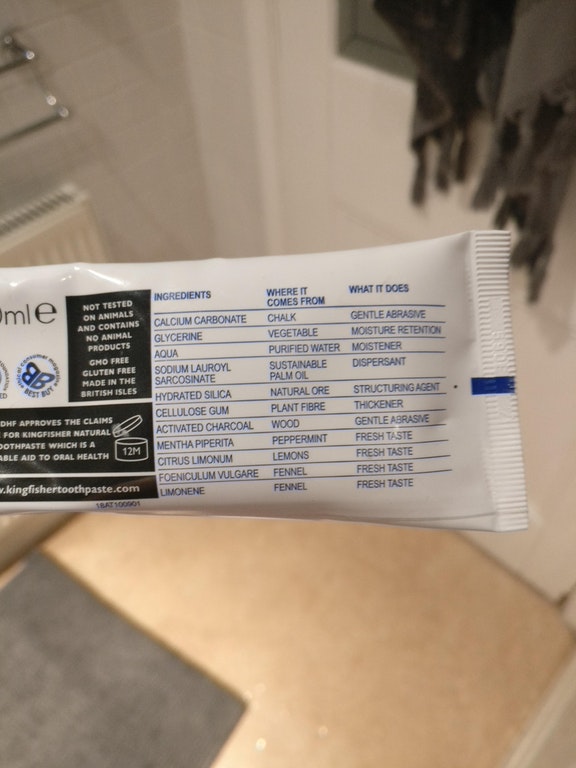 Clear what’s inside
Holdingbay
Visitor Opt-In
Each form should be screen grabbed and filed
Log the location and time of opt-in
Use email double opt-in
Holdingbay
Visitor Opt-In Controls
Clear, natural language
Granular
Opt-Out by default
Group same intent
Holdingbay
Cookie and Services
Audit your current cookies and 3rd party services
Holdingbay
Cookie and Services
Be able to disable services based on Opt-In
Holdingbay
Re-engagement
For non-active email 
No record of opt-in
Warm a subscriber action
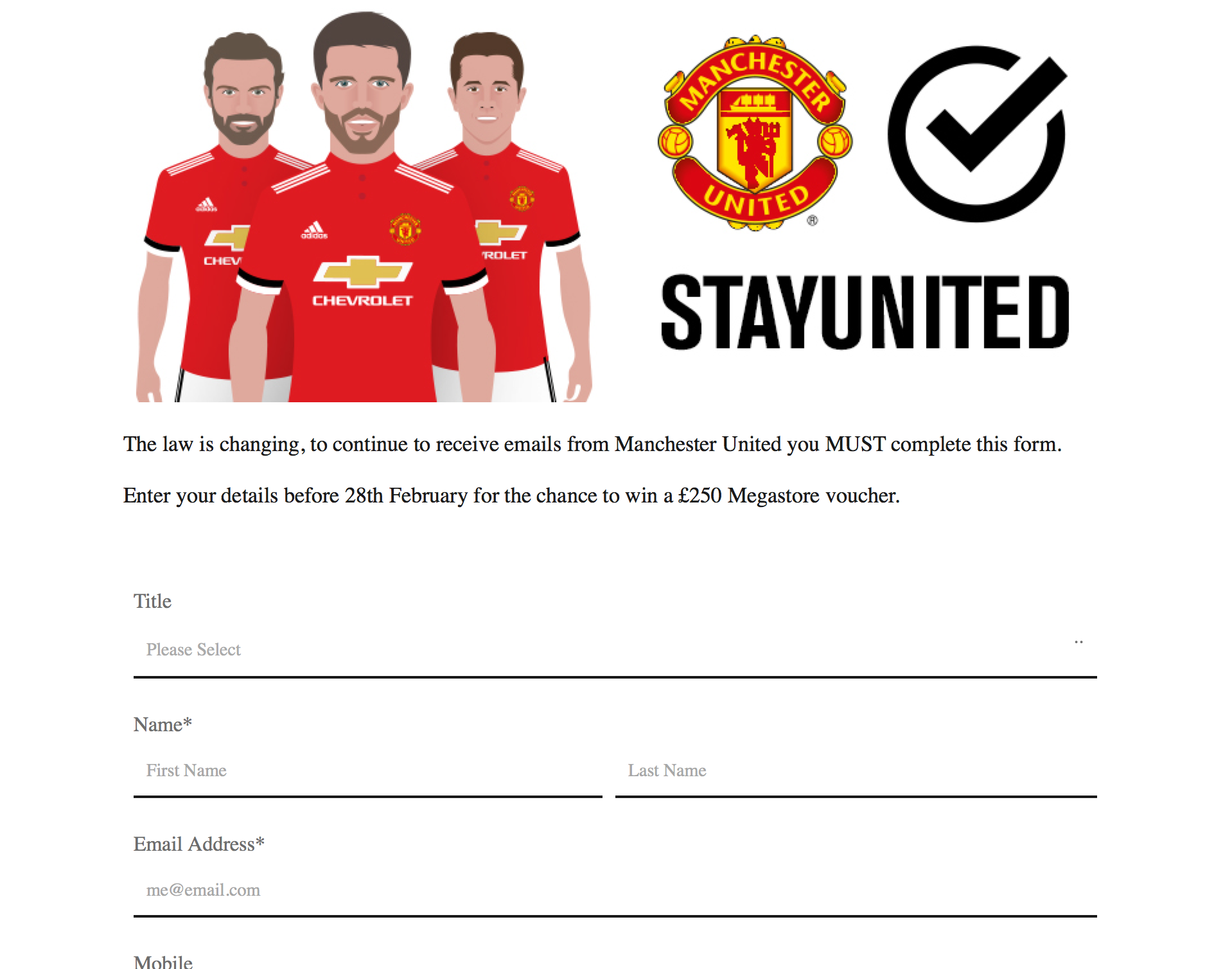 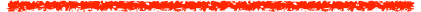 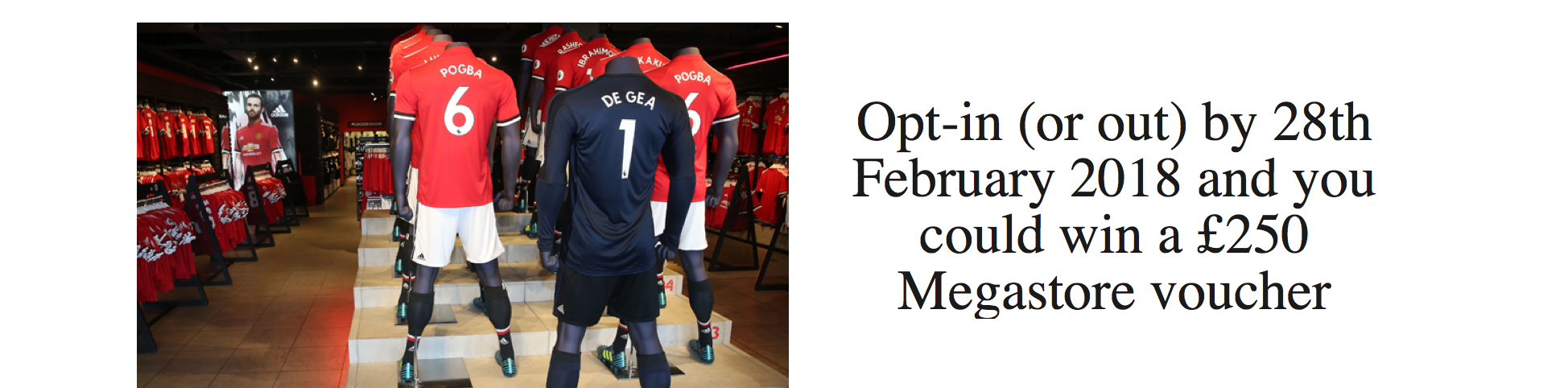 Holdingbay
Separate Personal Data
Storage should be encrypted at rest 
Data should be secure in transit
Extract personal data to separate and control
Consider Single Sign on system
Holdingbay
Export requests
Develop a process to:	Receive customer requests	Process personal data to machine format (csv)
Start with just a form and a process, add automation later.
Can not charge for access
Holdingbay
Removal requests (forgotten)
Develop a process to:	Receive customer requests	Remove personal data	Unsubscribe from own automations	Unsubscribe from 3rd party email and systems
Keep business record, by anonymising emails  
Can not charge for the process
Holdingbay
On-going process so bake in Privacy by Design
Holdingbay
Thank you
Any questions?

Find more here:https://holdingbay.co.uk/gdpr/https://twitter.com/theholdingbay